2021
2022
Virtual Classroom ASD-N
At home K to 2, 
Literacy and Numeracy
Morning Routine
Wake up before 9AM
2
Numeracy and Literacy
At Home Learning
Recommendations for learning:
Please encourage 30 minutes of physical activity each day at home.
60 minutes a day for literacy and numeracy in grade two.
ASD-N Grade 2
3
Morning Routine
Soft Start: Choose an activity
Kindness Activity
Walk outside 
Help cooking Breakfast
Quiet Reading time
Coloring
Puzzle
Building
ASD-N K to 2
4
10Am
Literacy
ASD-N K to 2
5
Mid Morning
Numeracy
Math Time
Zorbits
Activity sheets sent home
ASD-N K to 2
6
Lunch
Wash hands and have a healthy lunch!
7
1pm to 1:30
Quiet Time
Choices
Reading
Puzzles
Drawing
ASD-N K to 2
8
Afternoon
Creative Time
Lego
Drawing
Scrapbook
Seasonal Crafts
Baking
ASD-N
9
Late Afternoon
Fresh Air and Exercise
Bedtime
8PM
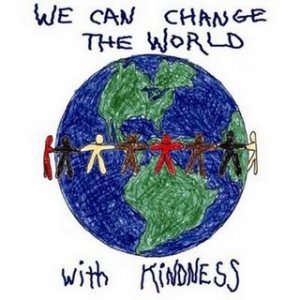 ASD-N K to 2
12